Food is Foundational to a Better Community
Cat Cvengros,
VP of Development and Marketing,
Second Harvest Food Bank
Why kids need food
What is the Silicon Valley Hunger Paradox
How to partner to end hunger
What’s to come
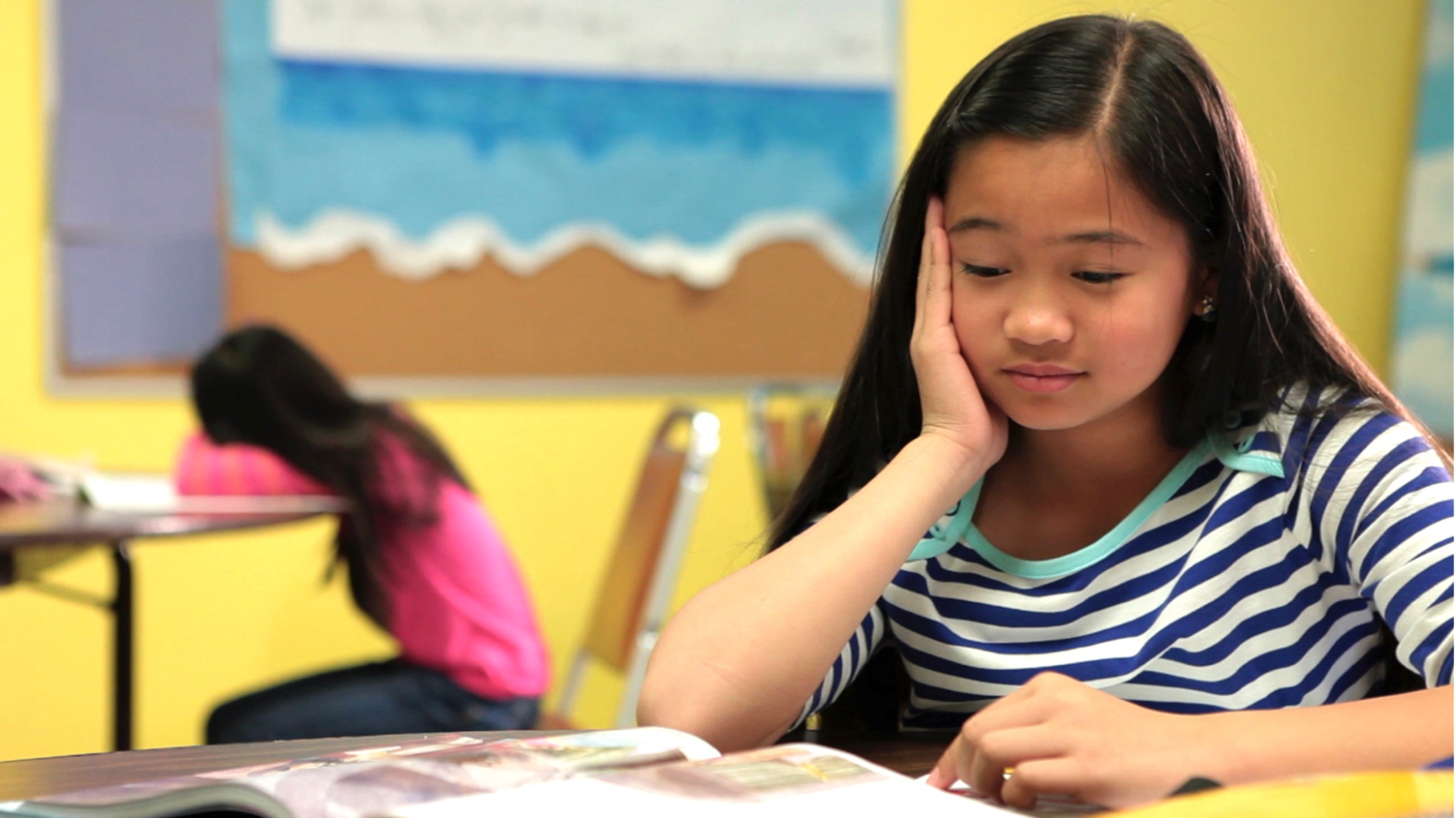 Eating Breakfast =
17.5% HIGHER SCORES ON MATH TESTS
Eating breakfast 
= 
17.5% higher scores 
on math tests
Tech boom
= 
Housing crisis
=
Food crisis

That is the hunger paradox.
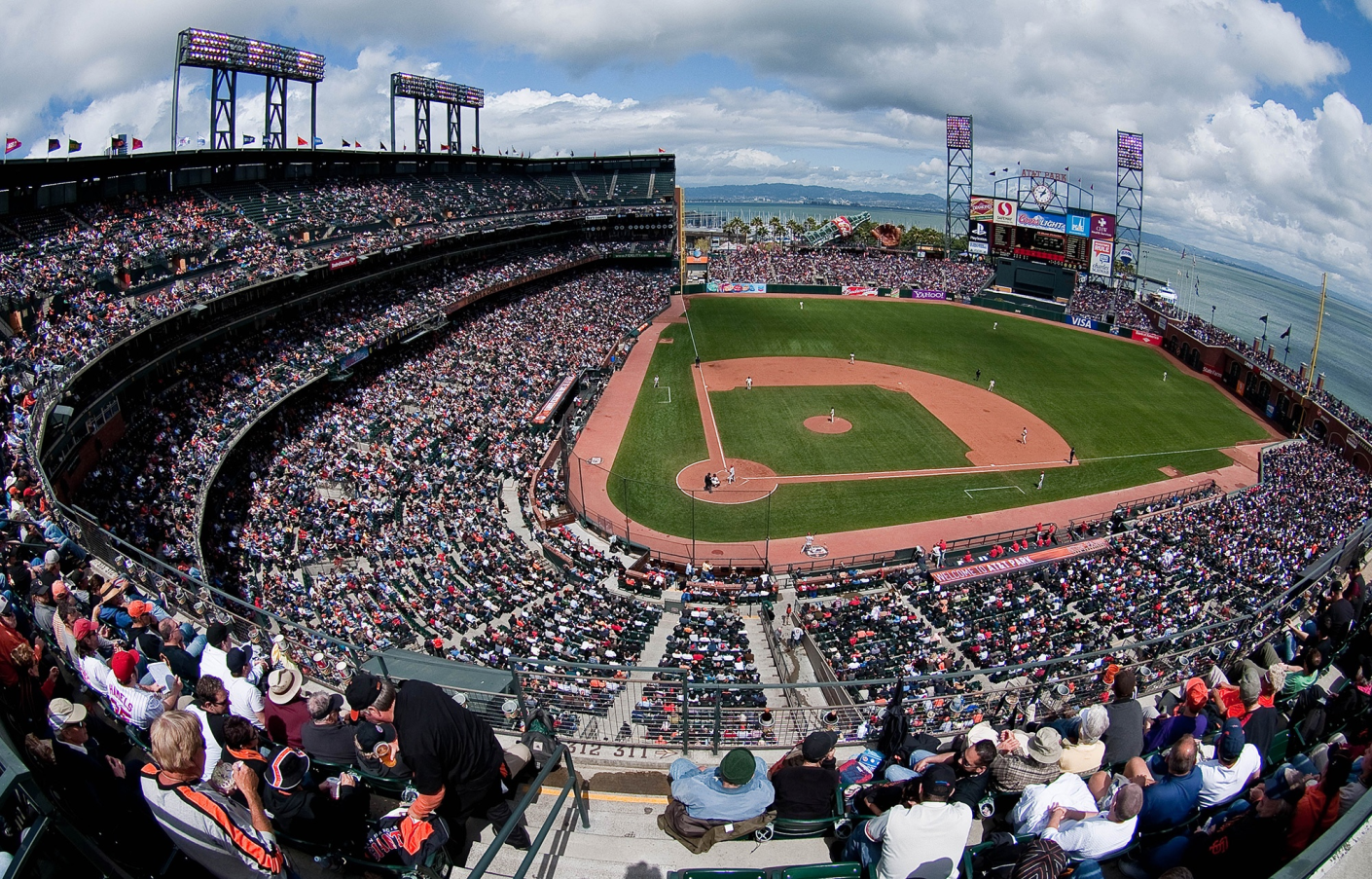 TOO MANY KIDS 
ARE HUNGRY INSilicon Valley
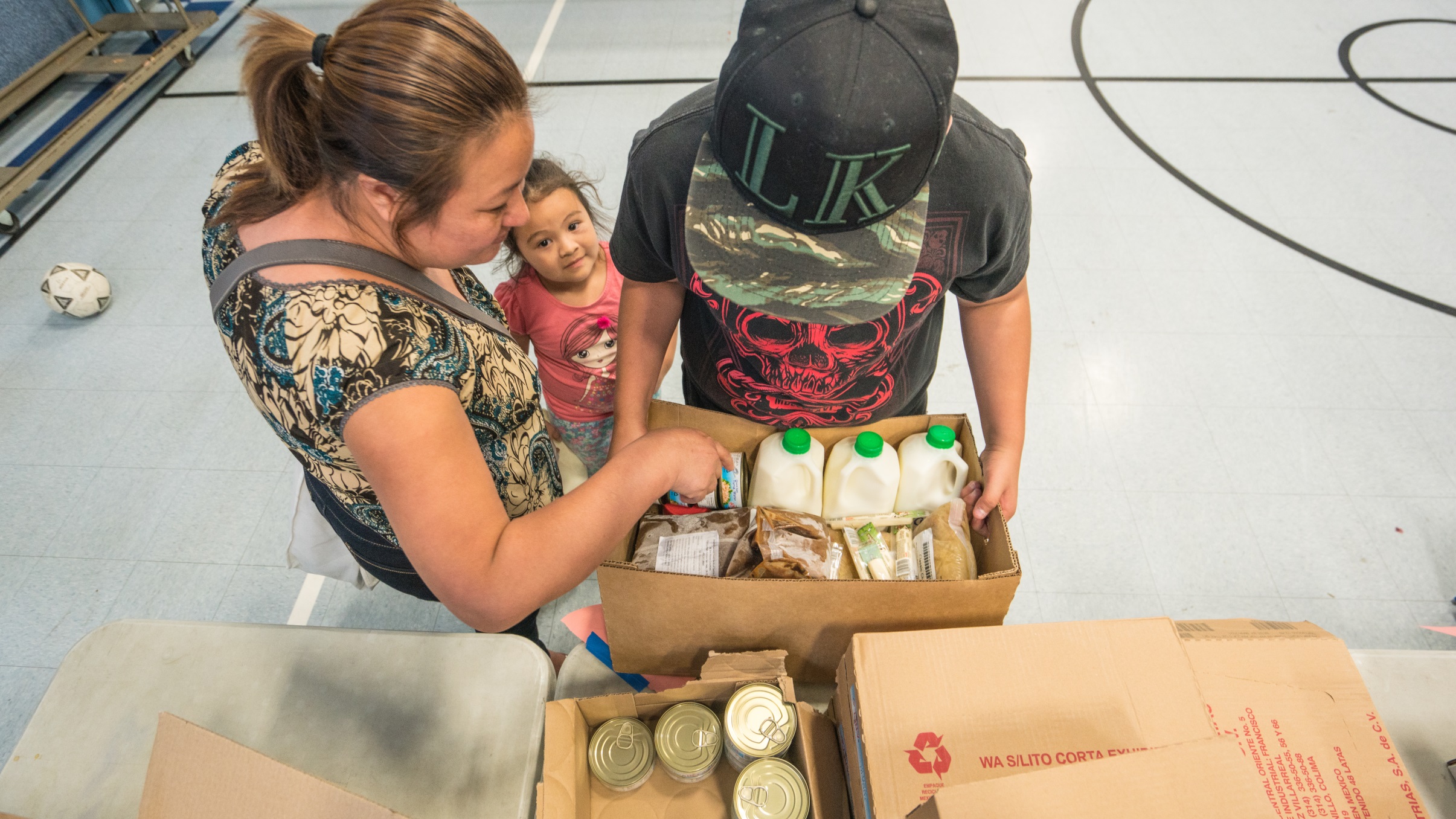 Anyone in our community who needs a healthy meal can get one, 
NO QUESTIONS ASKED
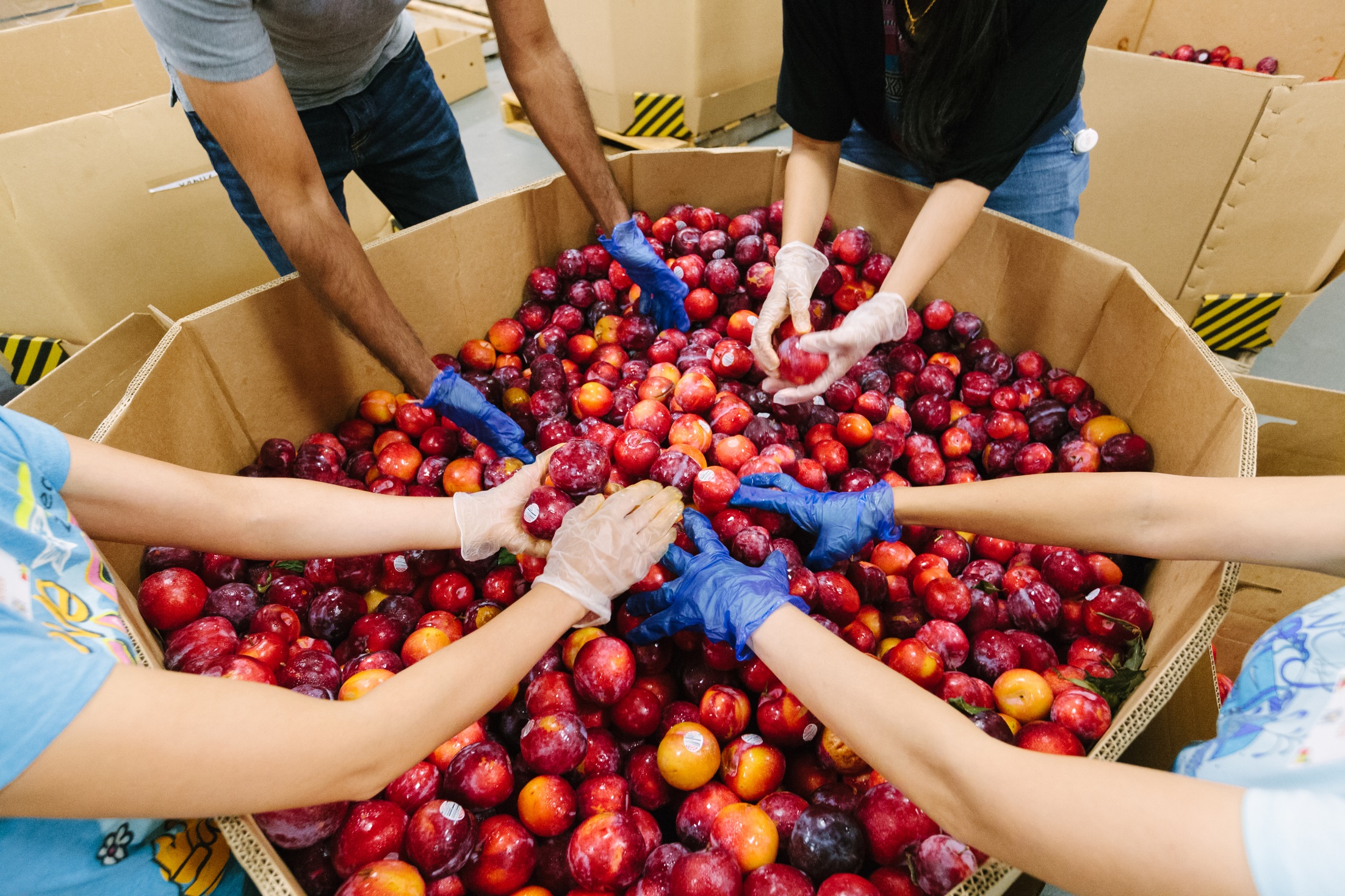 We’re all in this
TOGETHER
We are all in this together.
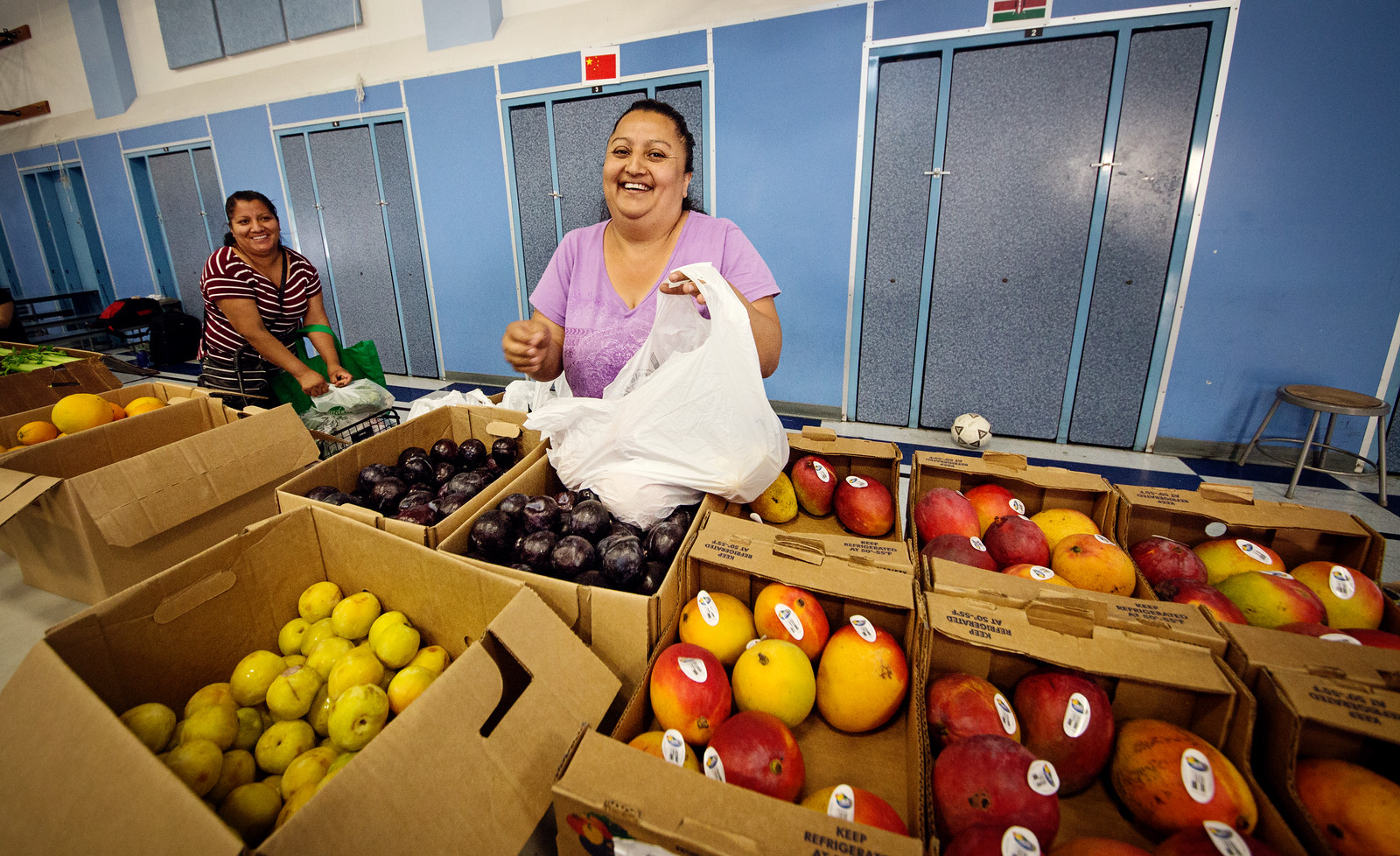 EVERYONE 
has a role to play
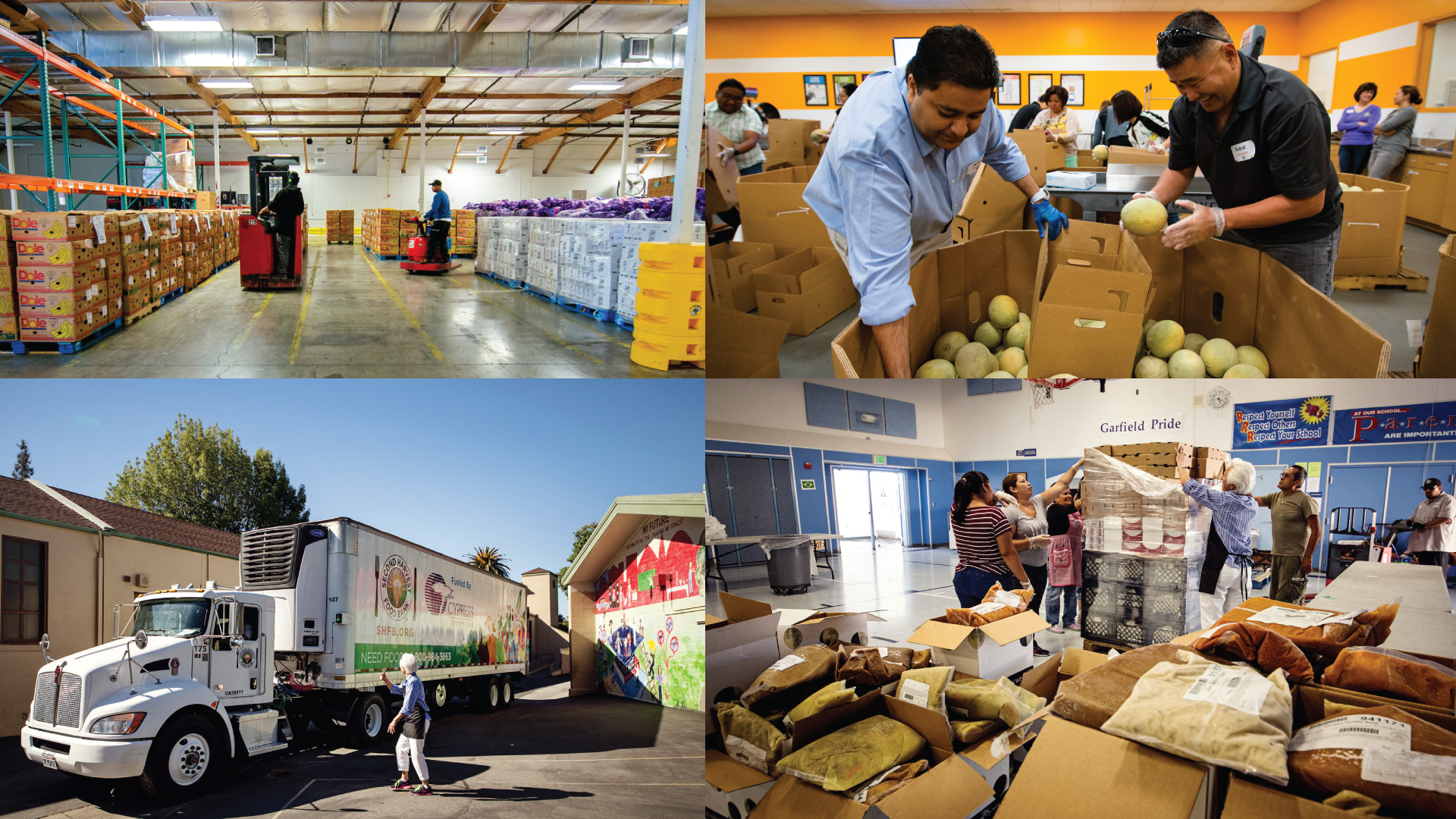 TOGETHER we can ensure that anybody in our community who needs a healthy meal can get one